TÜRKİYE’DE SAĞLIKLI İŞLEYEN BİR FİNANSAL RAPORLAMA ALTYAPISININ TASARLANMASI
Murat SANCAR
PwC Türkiye
Bölgelerden Sorumlu Ortak
17 Eylül 2014, Ankara
Finansal Raporlamanın ALTYAPISI
Yasal Çerçeve / Mevzuat

Muhasebe Standartları

Eğitim / İnsan Kaynağı

Gözetim

Muhasebe Mesleği

Denetim Standartları / Kalitesi
2
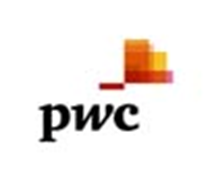 SAĞLIKLI işleyen bir Finansal Raporlama
Dürüst/Gerçek resim

Kamuyu aydınlatma

Şeffaflık, hesap verme kültürü




TÜM PAYDAŞLARIN FİNANSAL RAPOR ALGISI
3
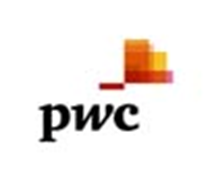 Yasal Çerçeve / Mevzuat/
Muhasebe Standartları
TTK 
	Kurumsal Yönetim

TRFS 
        	Gerçek resim  ilkesi

VUK 
	Gerçek resim ilkesinden önce maksimize edilmiş  gerçek vergi matrahı
4
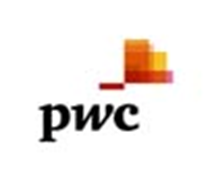 Eğitim / İnsan Kaynağı/Muhasebe mesleği
Mesleğin geleceği / prestiji

Hizmetin kalitesi

Tüm paydaşların  Eğitilmesi
5
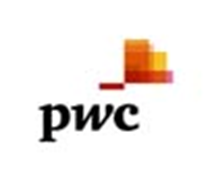 Gözetim
Gözetim ve Denetim
Denetim Standartları
Muhasebe Standartları
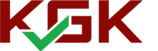 6
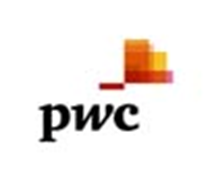 Denetim Kalitesi
7
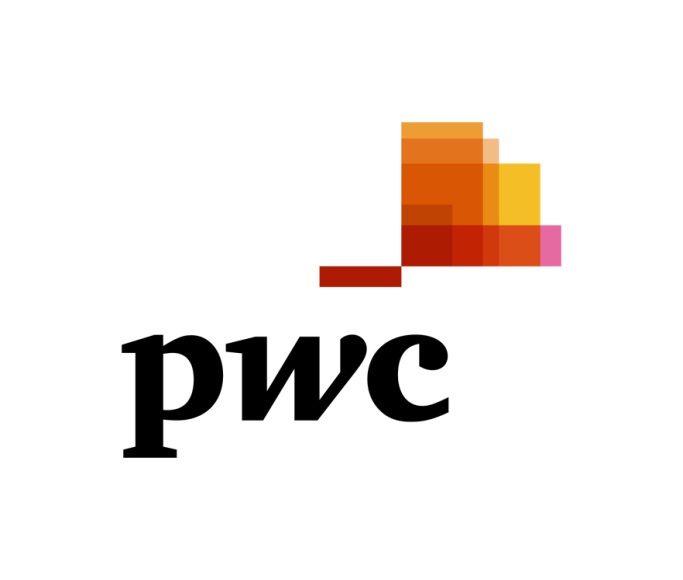 Süleymen Seba Cad. No:48 BJK Plaza
B Blok Kat 9 34357 Akaretler
Beşiktaş İstanbul
Tel: (90) (212) 326 6060
Fax: (90) (212) 326 6050
Büyükdere Cad No 100/102 
Maya Akar Center B Blok
Gayrettepe İstanbul
Tel: (90) (212) 355 5858
Fax: (90) (212) 355 5850
Hürriyet Bulvarı No:4/1
Kavala Plaza Kat 6 35210
Alsancak İzmir
Tel: (90) (232) 497 7070
Fax: (90) (232) 497 7050
Atatürk Bulvarı Celal Bayar
İş Merkezi No:211/18
06680 Kavaklıdere Ankara
Tel: (90) (312) 457 4545
Fax: (90) (312) 457 4550
Y.Yalova Yolu 4 km. No 424
Buttim Plaza Kat:9 D:1622
16250 Osmangazi Bursa
Tel: (90) (224) 270 2929
Fax: (90) (224) 270 2930
© [2010] PricewaterhouseCoopers Turkey. All rights reserved. “PricewaterhouseCoopers” refers to PricewaterhouseCoopers Turkey or, as the context requires, the PricewaterhouseCoopers global network or other member firms of the network, each of which is a separate legal entity. “PricewaterhouseCoopers Turkey” refers to Başaran Nas Bağımsız Denetim ve Serbest Muhasebeci Mali Müşavirlik A.Ş., Başaran Nas Yeminli Mali Müşavirlik A.Ş. and PricewaterhouseCoopers Danışmanlık Hizmetleri Ltd Şti. which are separate legal entities incorporated in Turkey within the PricewaterhouseCoopers Turkey organisation.